Submitted by the experts of OICA
Informal document GRE-90-22
90th GRE, 29 April-3 May 2024 
 agenda item 6 (a)
Parking Lamp discussion document
Use of single sided parking lamp illumination when parking vehicles over 2 m in width


GRE-90 – April 2024
Problem Statement
Consumer demand and increased safety standards have increased the size of today’s vehicles

 UN R48 paragraph 6.12.1. currently prohibits the installation of parking lamps on vehicles exceeding 2 m in width:

6.12.1.	Presence
		On motor vehicles not exceeding 6 m in length and not 				exceeding 2 m in width, optional. 
		On all other vehicles, prohibited.
Background Information
A position lamp can act as a parking lamp:
6.12.9.	Other requirements
		The functioning of this lamp may also be performed by simultaneously switching 			ON the front and rear position lamps on the same side of the vehicle. In this case, 		lamps that meet the requirements of front or rear position lamps are deemed 			to meet the requirements of parking lamps.

If a position lamp is used as a parking lamp the requirements of 5.11. do not apply:

5.11.1.	This requirement does not apply while one or more of the following conditions 			exist:
		(a) Front and rear position lamps, as well as side-marker lamps when combined 			or reciprocally incorporated with said lamps are switched ON as parking lamps;
Background Information
Parking lamp (low intensity) or position lamp (higher intensity)
Not allowed
Parking lamp (low intensity) or position lamp (higher intensity)
Allowed Condition
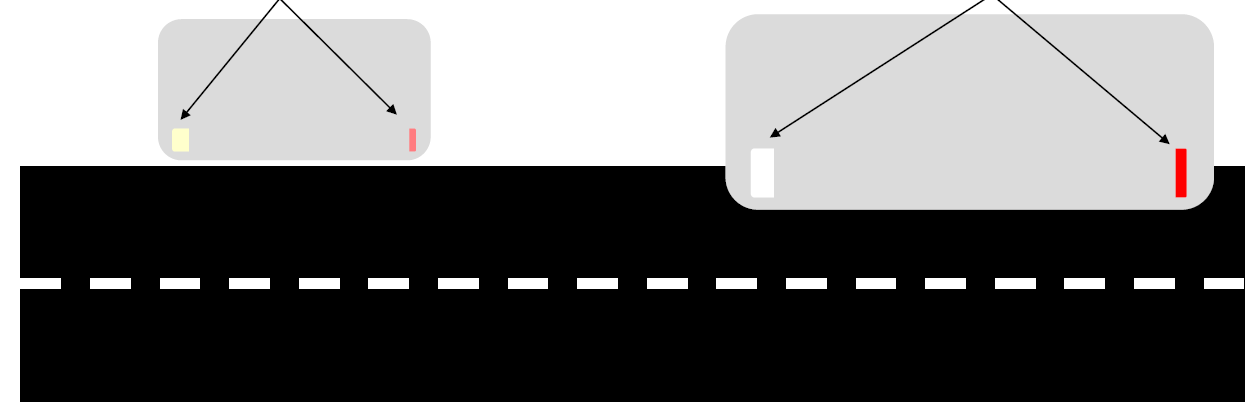 <2 m
>2 m
Proposed Solution
Proposed amendment to allow single side illumination of the parking lamp when a vehicle is parked in a built-up area:

Parking Lamp
 6.12.1.	Presence
		On motor vehicles not exceeding 6 m in length and not 			exceeding 2 m in width, optional. 
		On all other vehicles, prohibited.
Justification
Modern M1/N1 vehicles have increased in width due to safety systems and for the comfort of occupants. As a result, there are now M1/N1 vehicles in the market which exceed a width of 2 m.  

UN R48 paragraph 6.12. does not allow parking lamps to be fitted to these vehicles.

To increase the safety of road users this proposal would extend the fitment of parking lamps to vehicles which exceed 2 m in width.